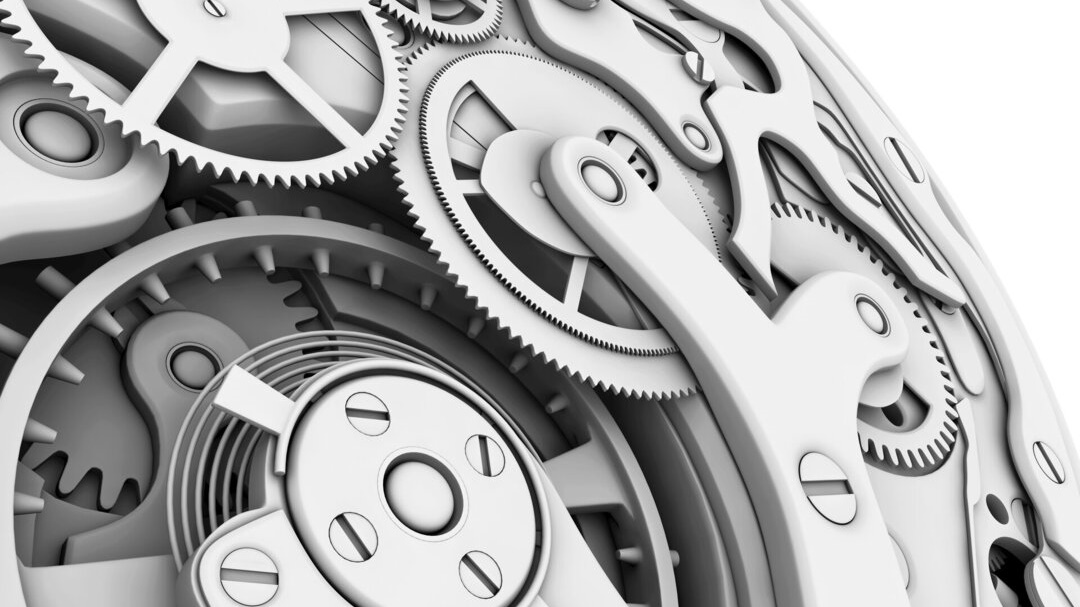 Chapter 8:Security and Virtualization
Smruti R Sarangi 
IIT Delhi
(c) Smruti R. Sarangi, 2023
1
Outline of this Chapter
(c) Smruti R. Sarangi, 2023
2
Run an OS as an Application
processes
processes
processes
kernel
kernel
kernel
VM1
VM2
VM3
also known as Hypervisors
Virtual machine manager (VMM)
Hardware
(c) Smruti R. Sarangi, 2023
3
Types of Hypervisors
(c) Smruti R. Sarangi, 2023
4
Advantages of VMs in Cloud Environments
(c) Smruti R. Sarangi, 2023
5
Virtualization
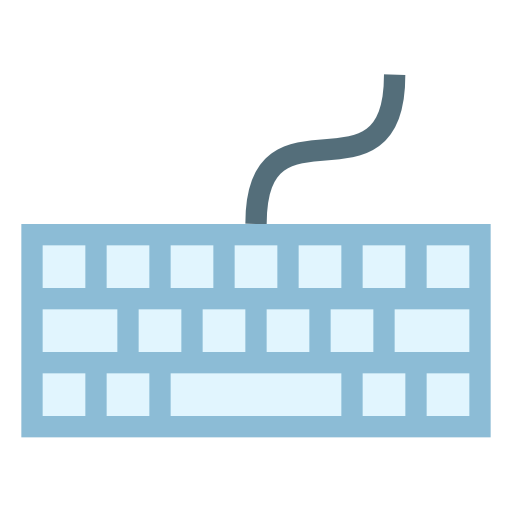 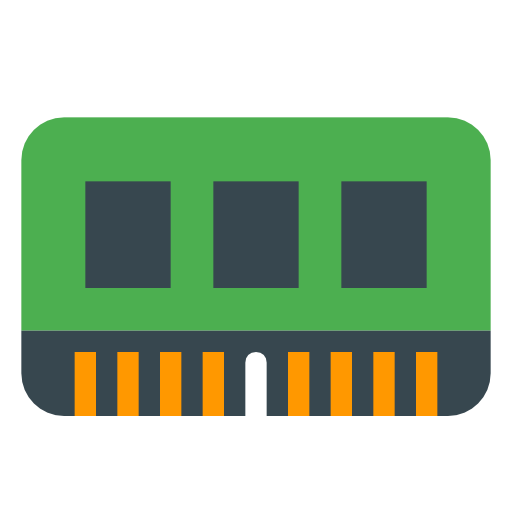 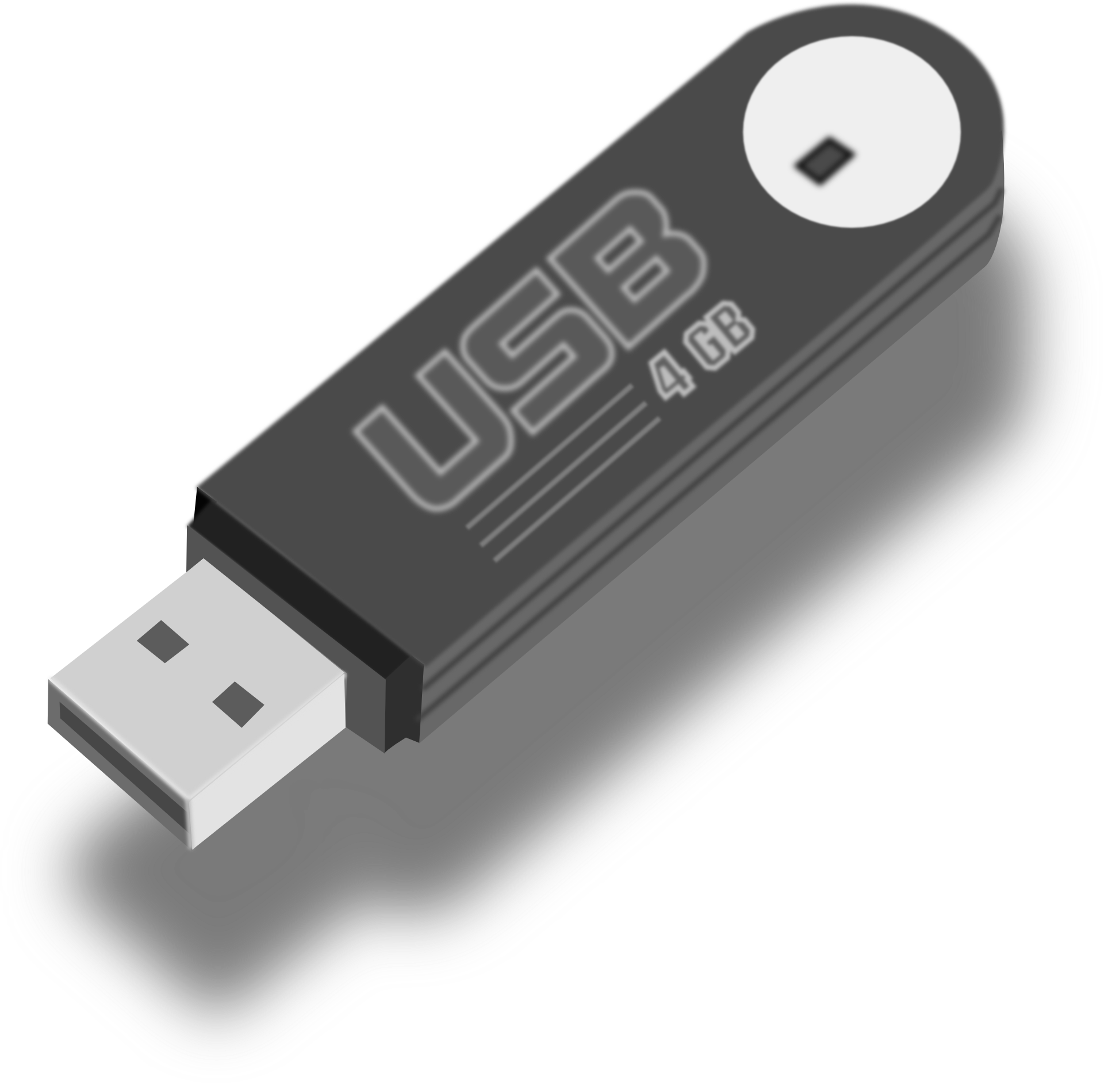 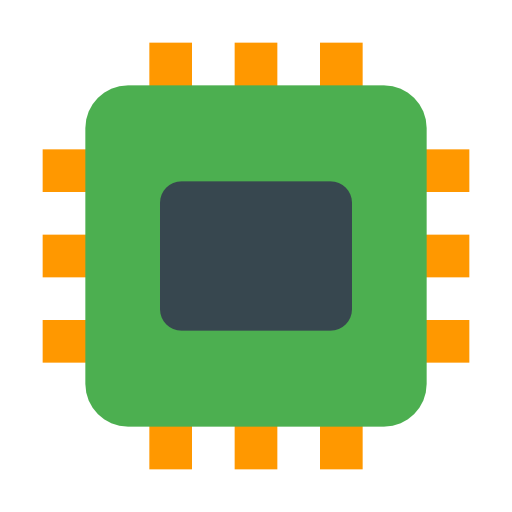 CPU
Memory
i/o
storage
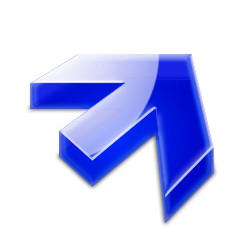 The guest OS has no idea that it is running on a hypervisor.
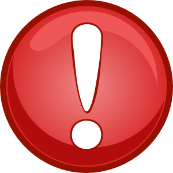 The OS needs to think that it exclusively owns these devices
(c) Smruti R. Sarangi, 2023
6
Ring 3
Application
Ring 0
Virtualize the CPU
Ring 2
Ring 0
Ring 1
Ring 0
guest OS
Ring 0
kernel
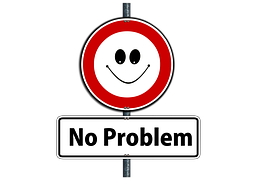 Regular instructions
Trap and emulate: The guest OS runs with user privileges. Invoking a privileged inst. leads to a trap. The hypervisor catches it and successfully emulates the instruction.
Privileged instructions
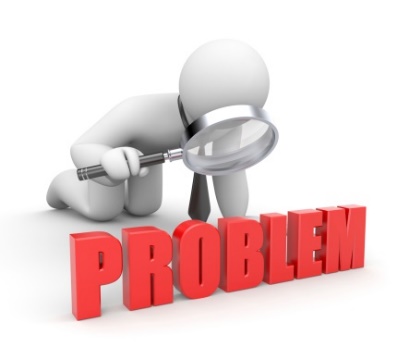 Instructions that execute
differently based on the
privilege level
Binary translation
(c) Smruti R. Sarangi, 2023
7
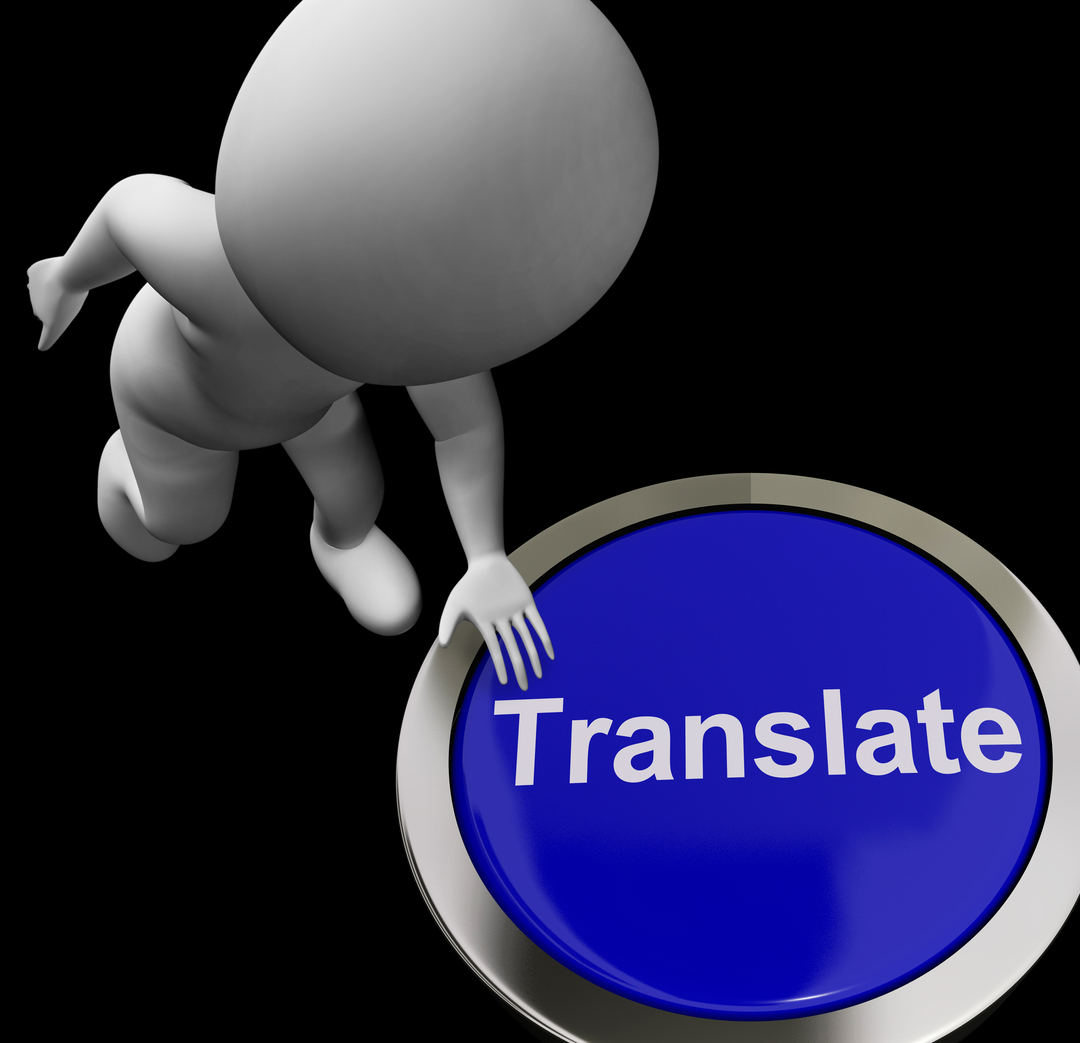 Binary Translation
The hypervisor follows a read-ahead scheme. 
Whenever a new code page is accessed, a fault is generated (either the TLB entry is missing or the page is marked non-accessible)
The hypervisor reads the page and a few more subsequent pages 
It scans all the instructions.
If there is a sensitive instruction (changes its behavior based on the privilege level), replace it with an alternative sequence 
Make it generate a trap or make the behavior the same (guest & kernel)
(c) Smruti R. Sarangi, 2023
8
What about memory?
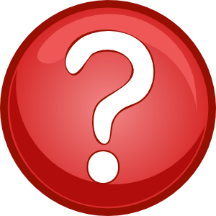 Type 1 Hypervisors
Guest Application
TLB entry
Guest OS
GVA  HPA
Host OS
Nested paging
Shadow paging
TLB miss  walk the guest and host page tables. (slow)
No need to track guest page table modifications.
VMM maintains only 1 page table.
1. The VMM builds a GVA  HPA page table (one per guest process).
2. Keeps the shadow page table consistent with both page tables. TLB Miss: Access just the shadow page table (fast) 
3. Track every guest page table update
(c) Smruti R. Sarangi, 2023
9
I/O Virtualization
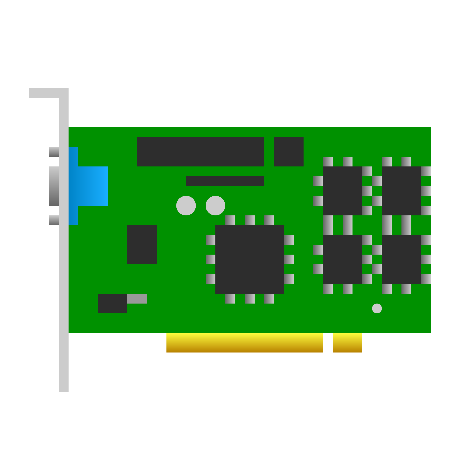 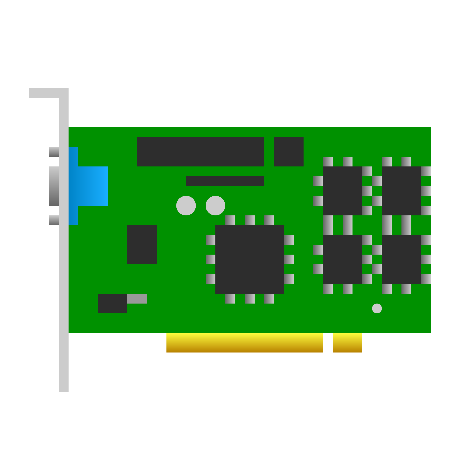 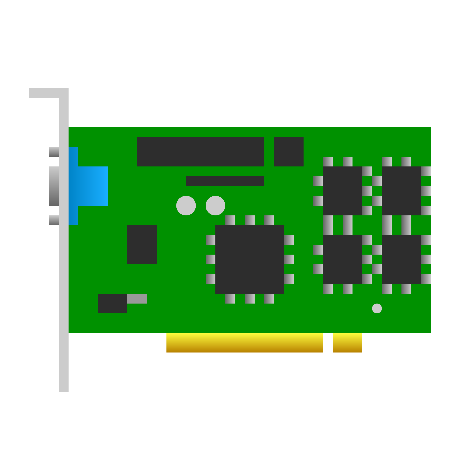 One network card appears as several virtual network cards (one for each VM)
Emulation: The hypervisor traps every I/O instruction and memory-mapped ld/st instruction (make pages non-accessible). Follows the trap-and-emulate method. Every guest OS uses emulated devices. [slow]
With H/W support (PCI-X devices): Use the SR-IOV and MR-IOV protocols. A single device exposes separate buffers (request queues), interrupts and DMA streams to each VM. MR-IOV allows sharing the resources with multiple computers.
(c) Smruti R. Sarangi, 2023
10
Paravirtualization
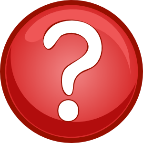 Why not modify the guest operating system to make it VM aware?
Xen [1] was the first popular para-virtualized hypervisor. Guest OSes communicate via system calls (also known as hypercalls). 
Avoid instructions that change their behavior based on the privilege level
Ensure that either all privileged instructions either trap in VM mode or are replaced with non-privileged variants that do the same job (may invoke VMM routines)
Use “fast exception handlers” that are directly registered in the CPU’s exception and system call table. Page fault handlers need to be there with Xen (HW reasons 🤔)
Guest OSes can directly write into the CR3 register and change the current page table address (mapping: GVA  HPA). Updates to the page table need to go through the hypervisor. Xen maintains a shadow page table for each process and it updates it when the guest OS lets it know.
Interrupts are sent as lightweight events to the guest OS (similar to signals)
I/O: Create a bounded queue (request buffer) between the guest OS and Xen (aka I/O ring because it is a circular queue).
(c) Smruti R. Sarangi, 2023
11
HW-Assisted Virtualization
Intel VT-x
AMD-V
(c) Smruti R. Sarangi, 2023
12
Bibliography
Paul Barham, Boris Dragovic, Keir Fraser, Steven Hand, Tim Harris, Alex Ho, Rolf Neugebauer, Ian Pratt, and Andrew Warfield. 2003. Xen and the art of virtualization. In Proceedings of the nineteenth ACM symposium on Operating systems principles (SOSP '03). Association for Computing Machinery, New York, NY, USA, 164–177. https://doi.org/10.1145/945445.945462
(c) Smruti R. Sarangi, 2023
13
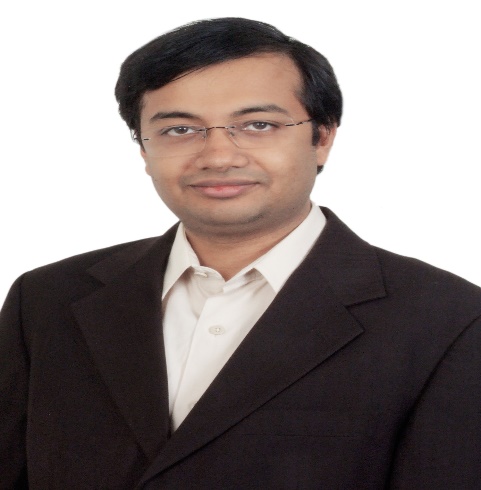 srsarangi@cse.iitd.ac.in
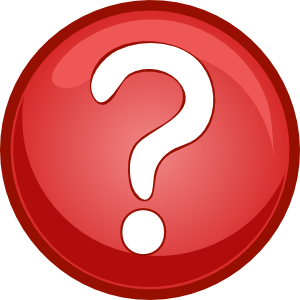 (c) Smruti R. Sarangi, 2023
14